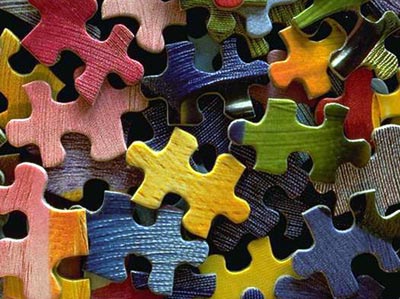 ¿DE QUE ESTA HECHO UN HEROE?
SALA CELESTE “A” 2008
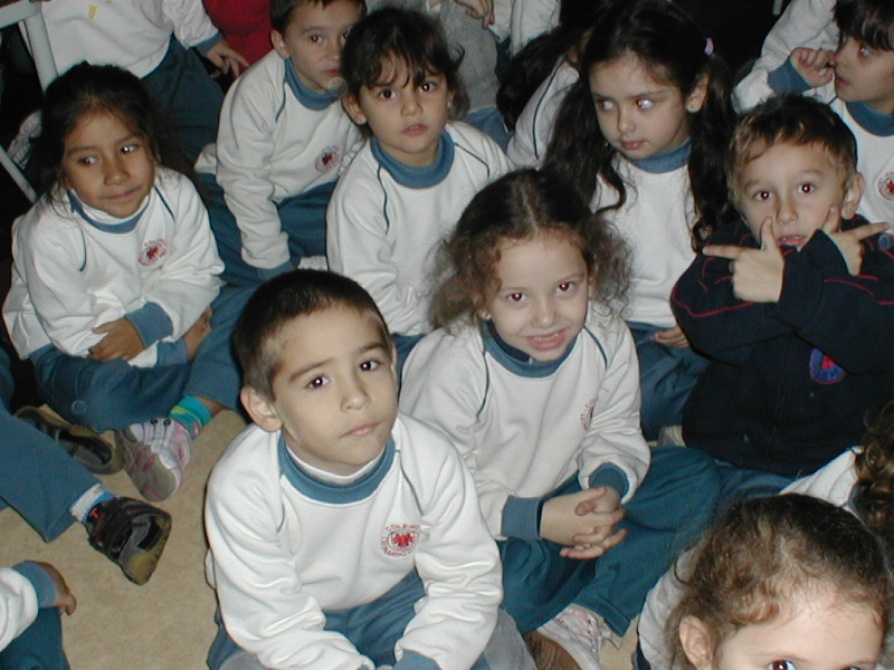 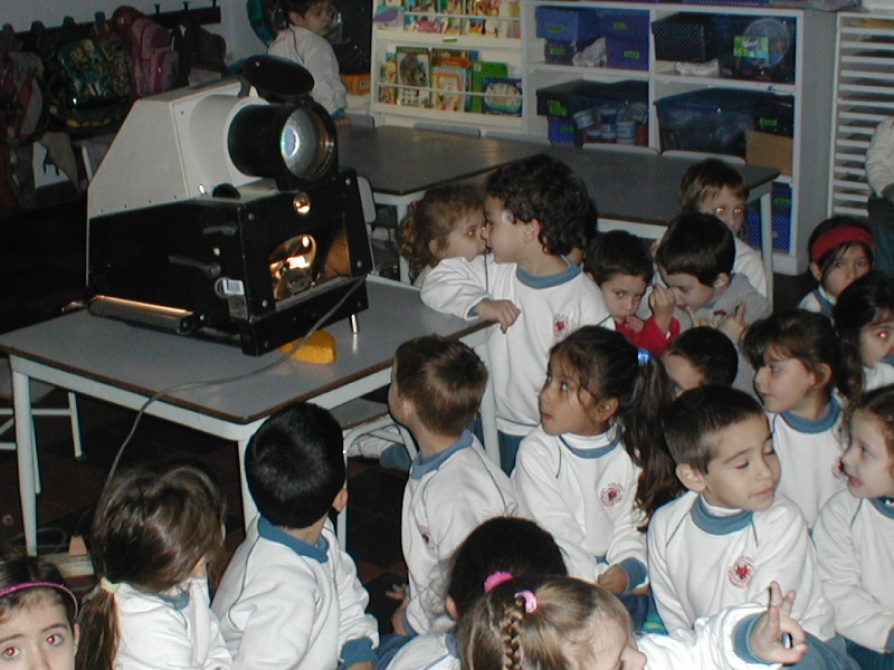 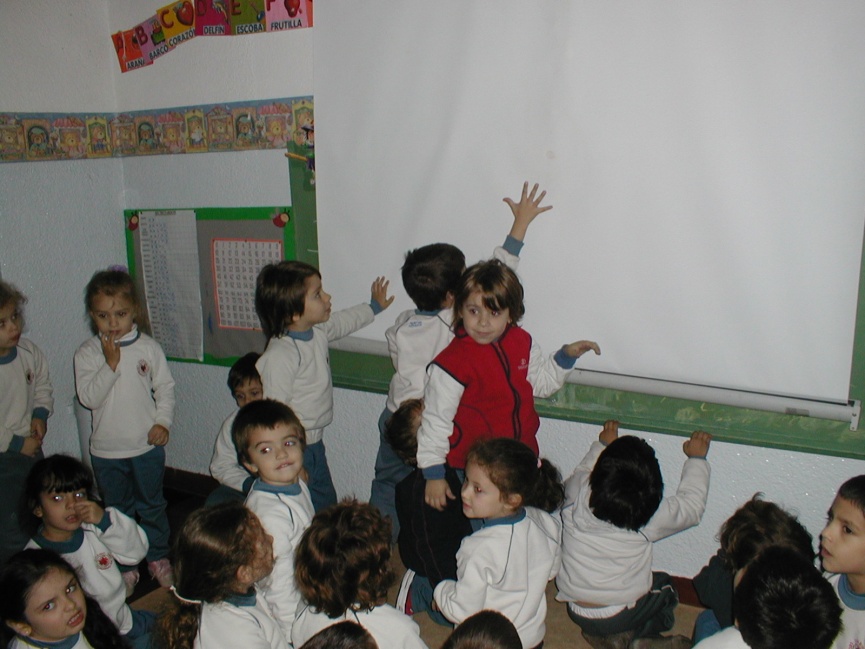 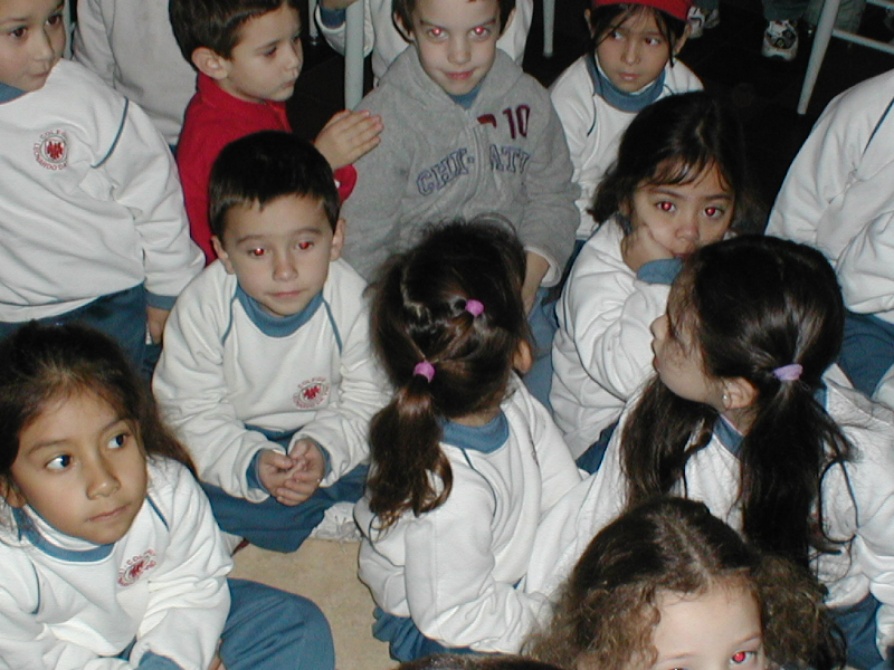 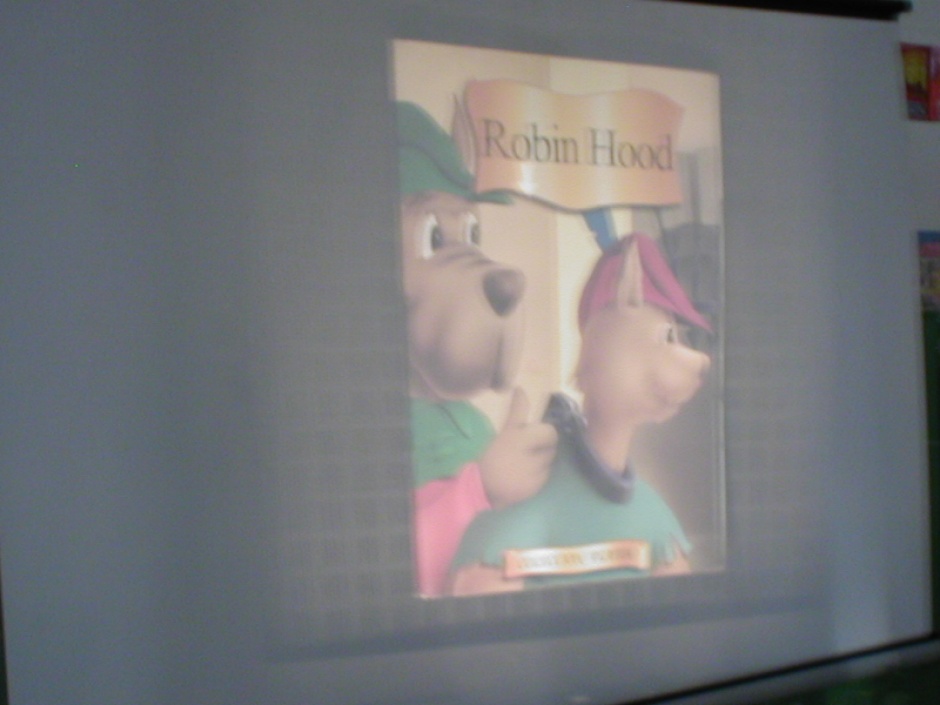 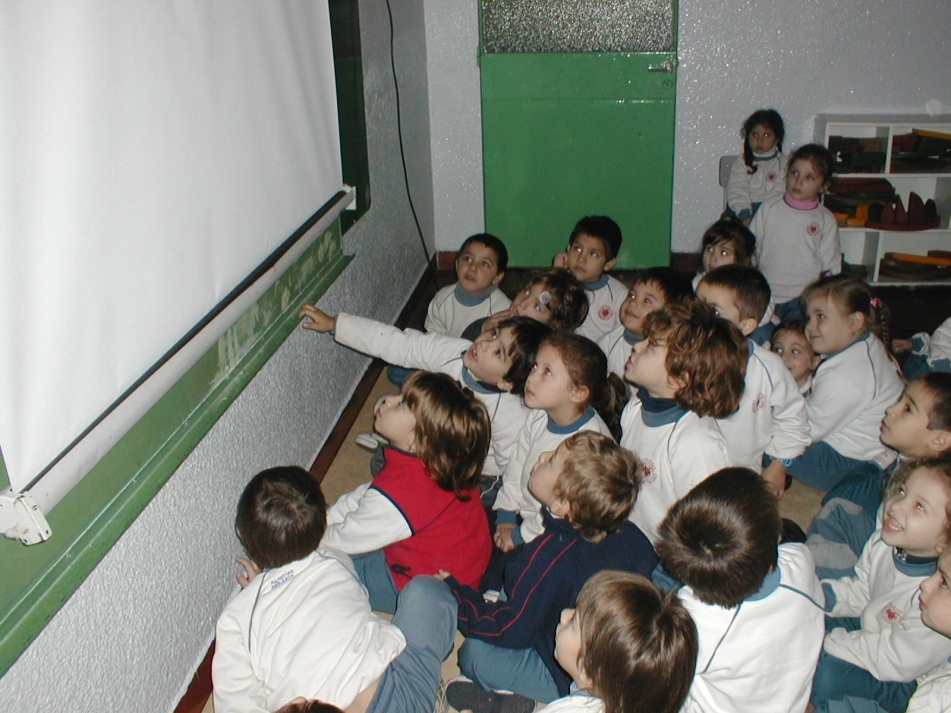 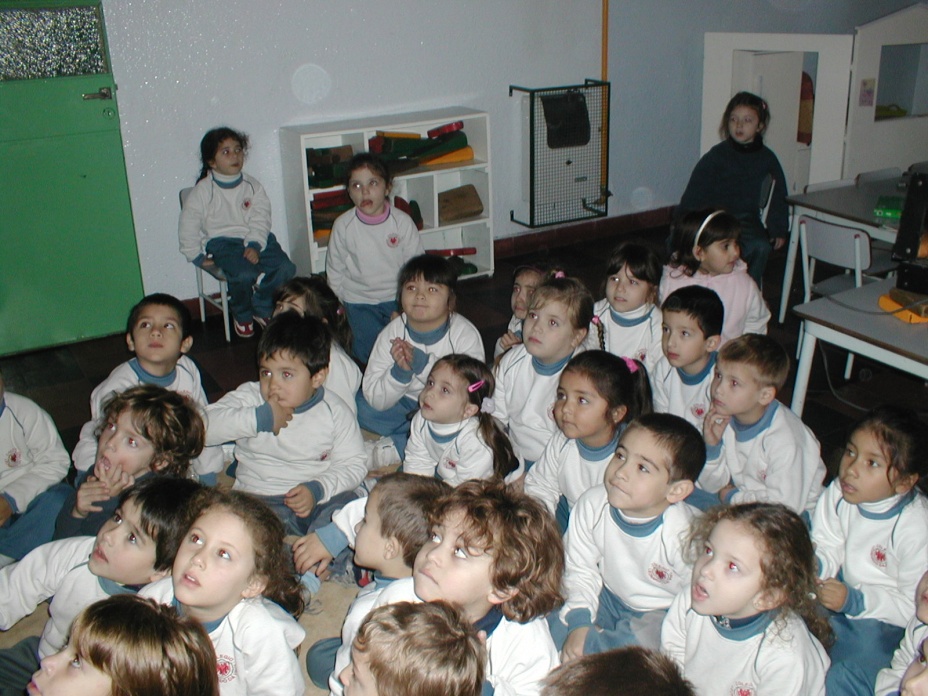 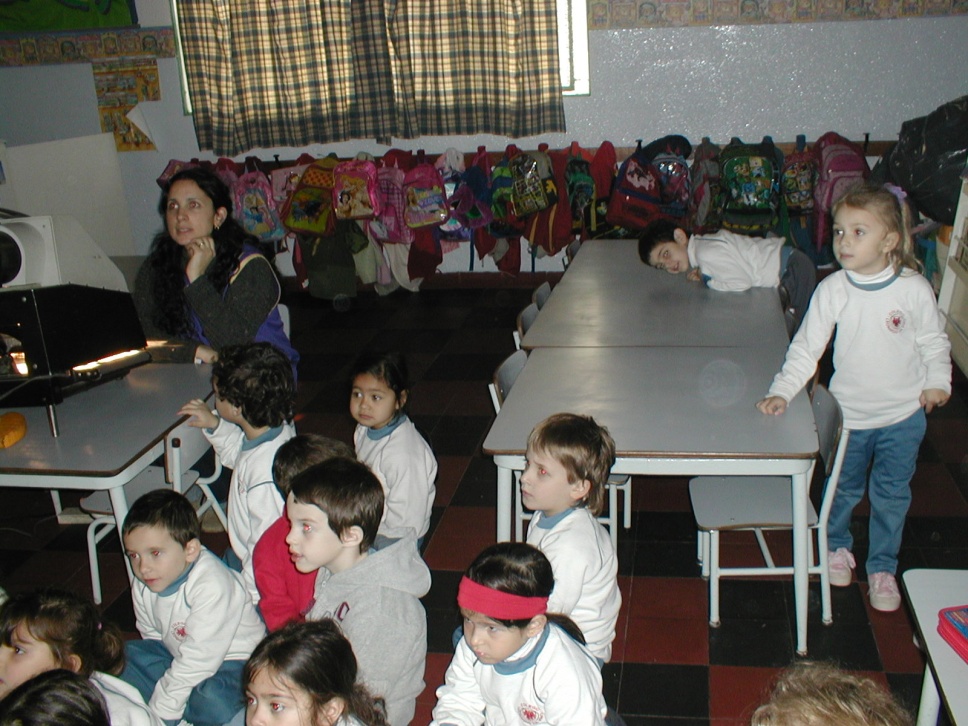 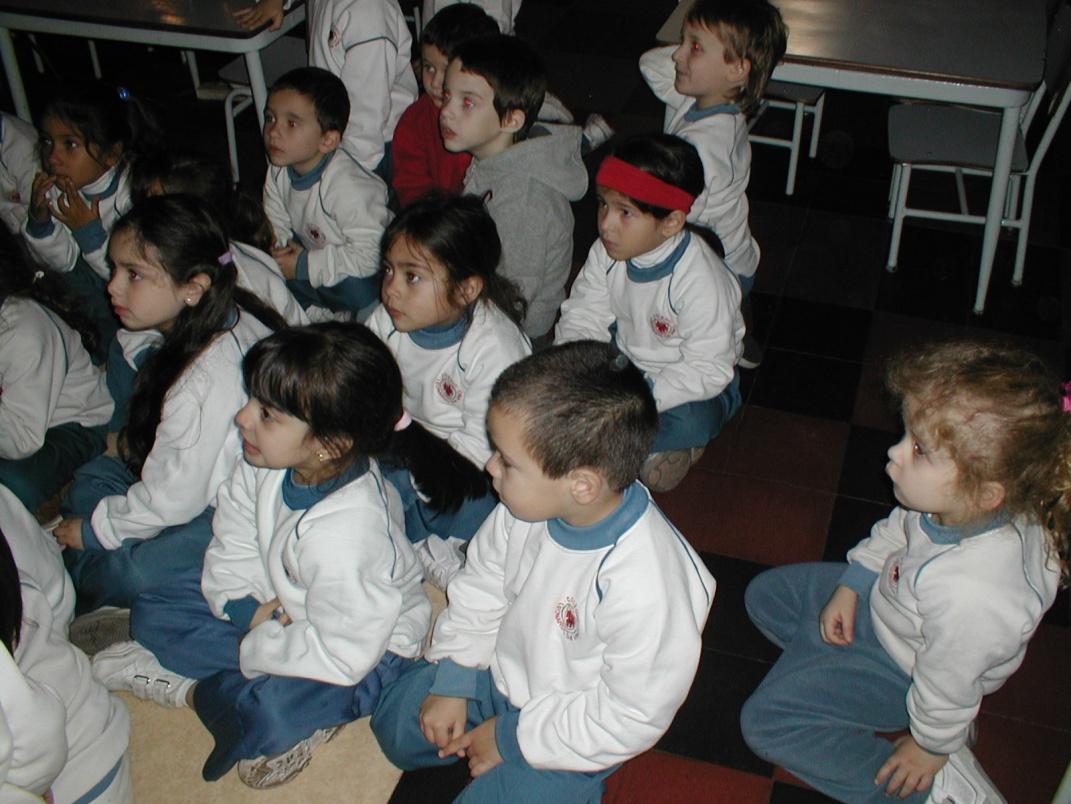 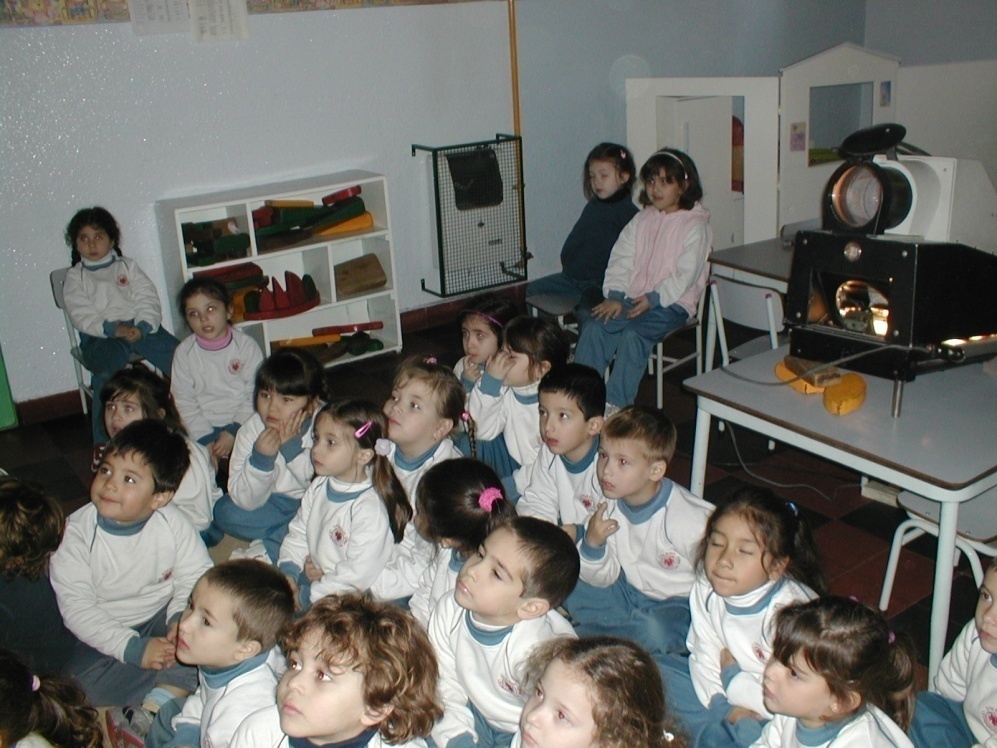 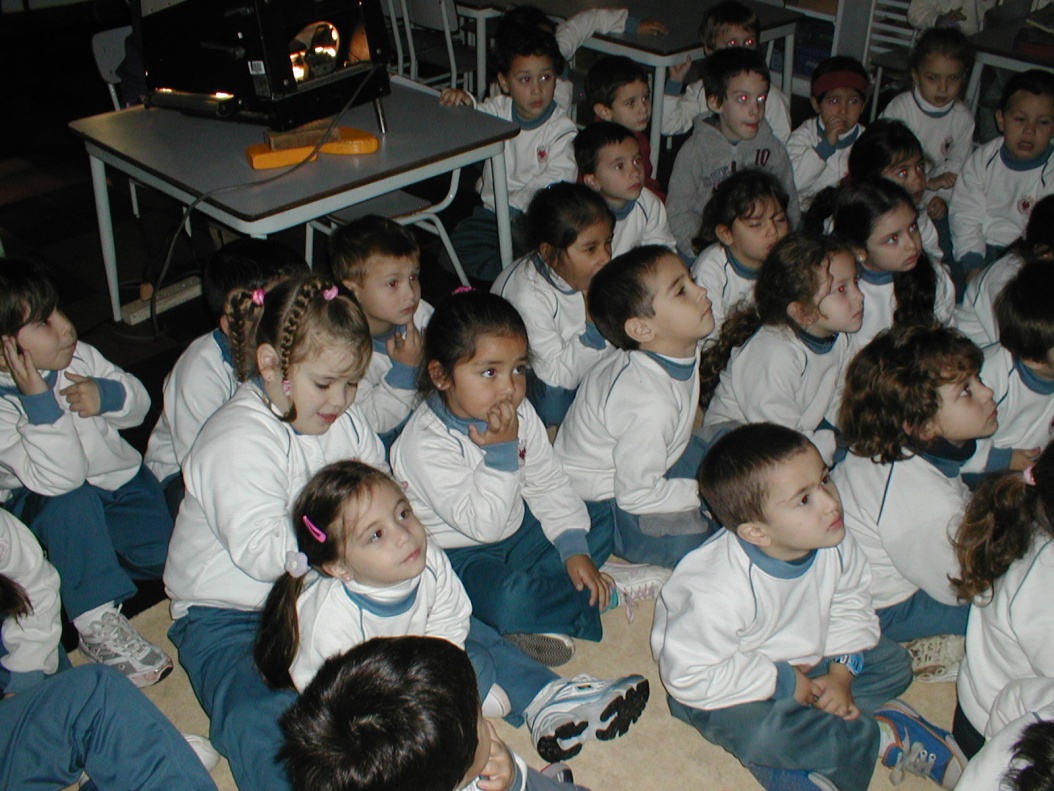 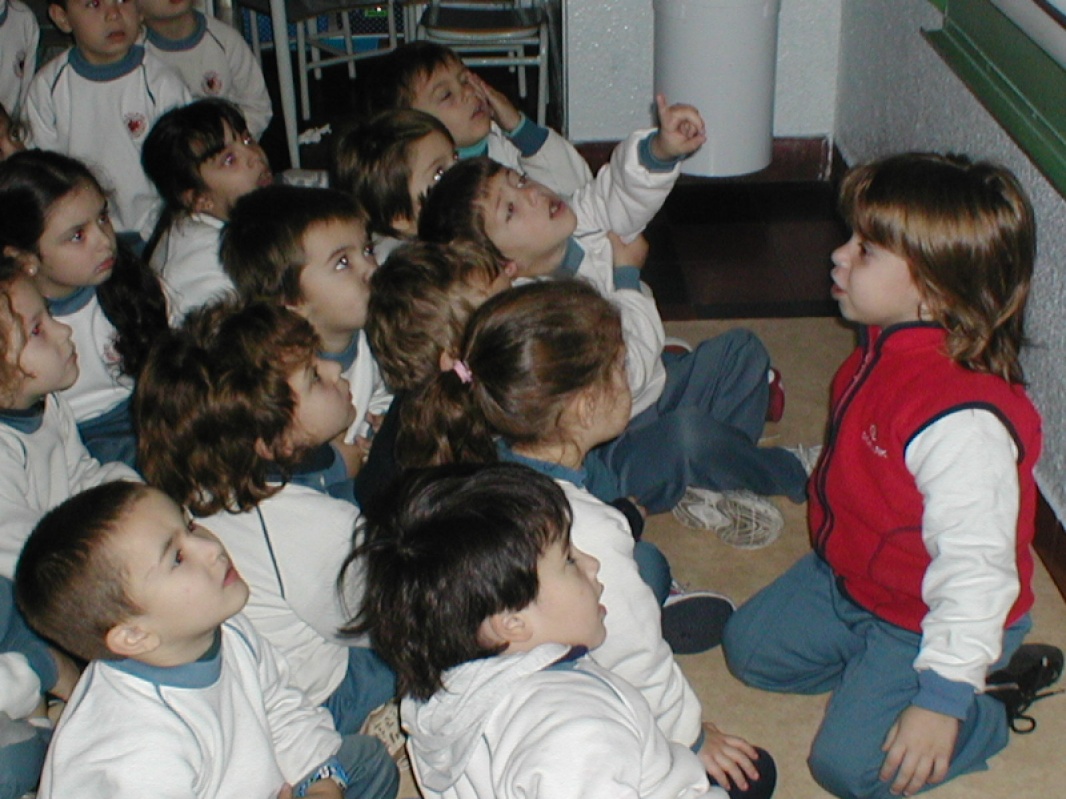 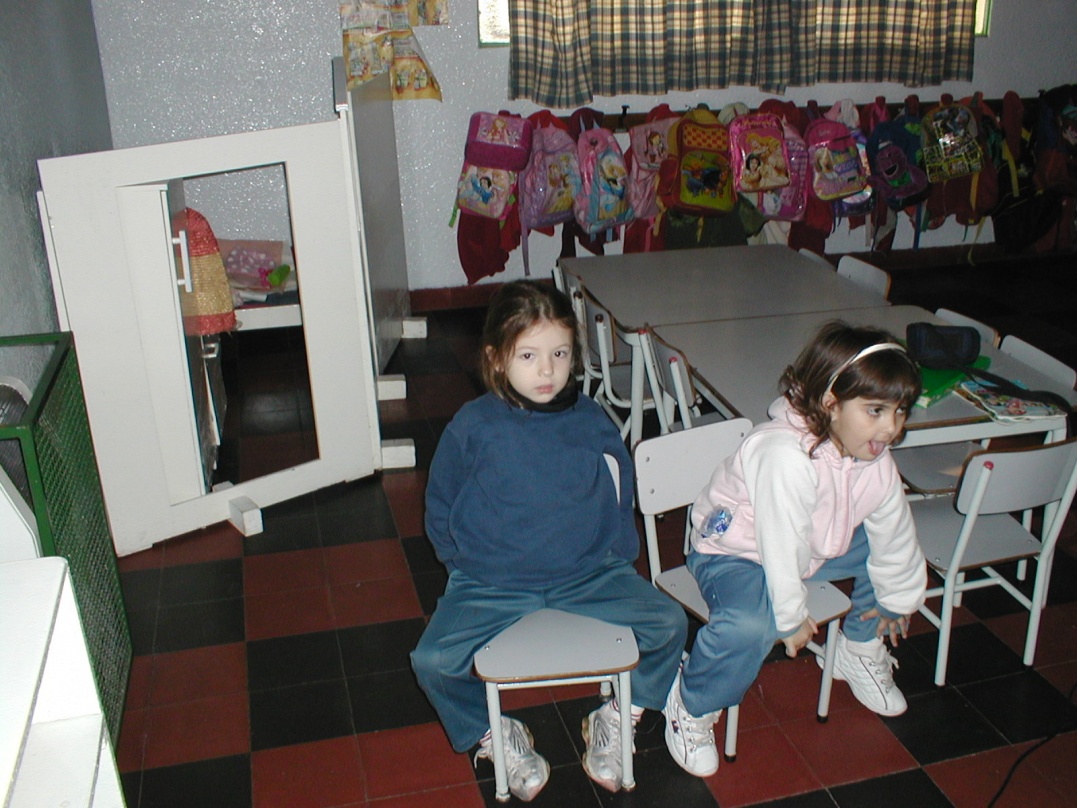 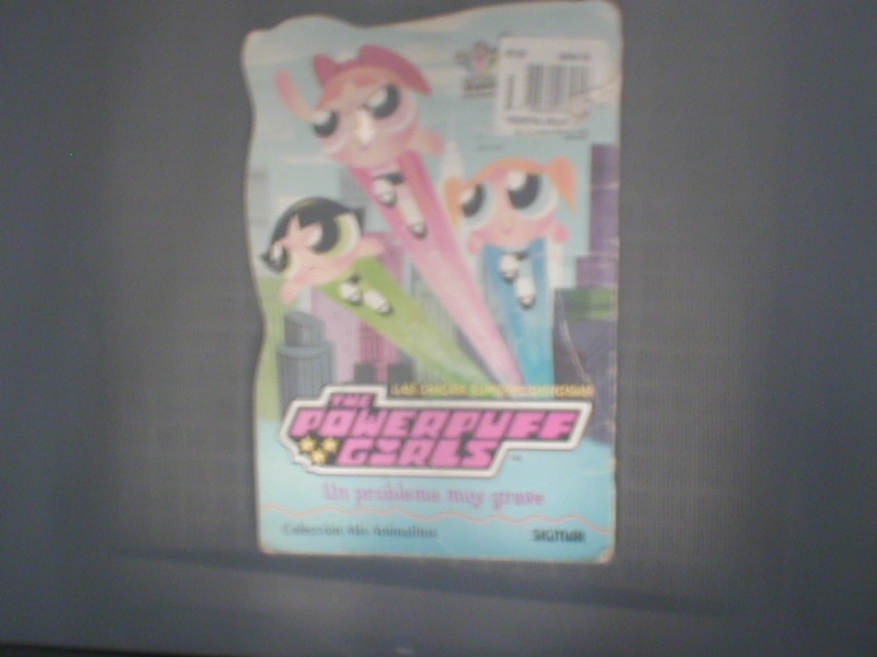 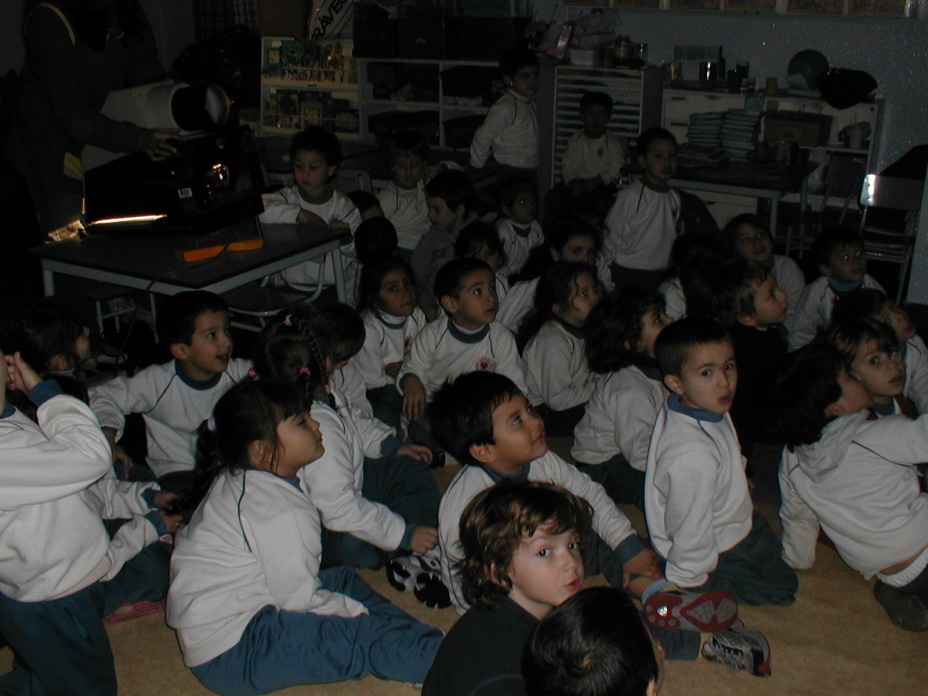 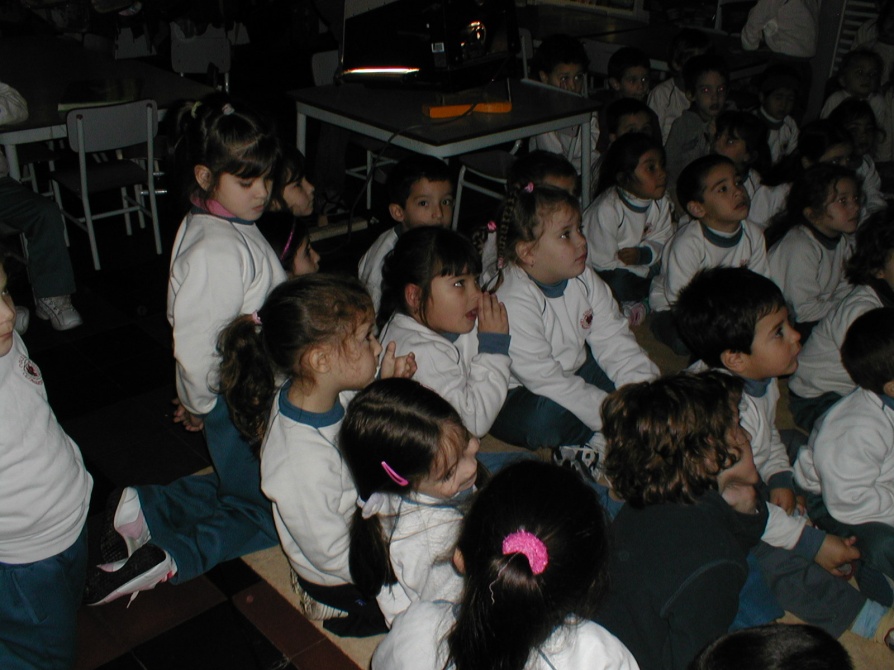 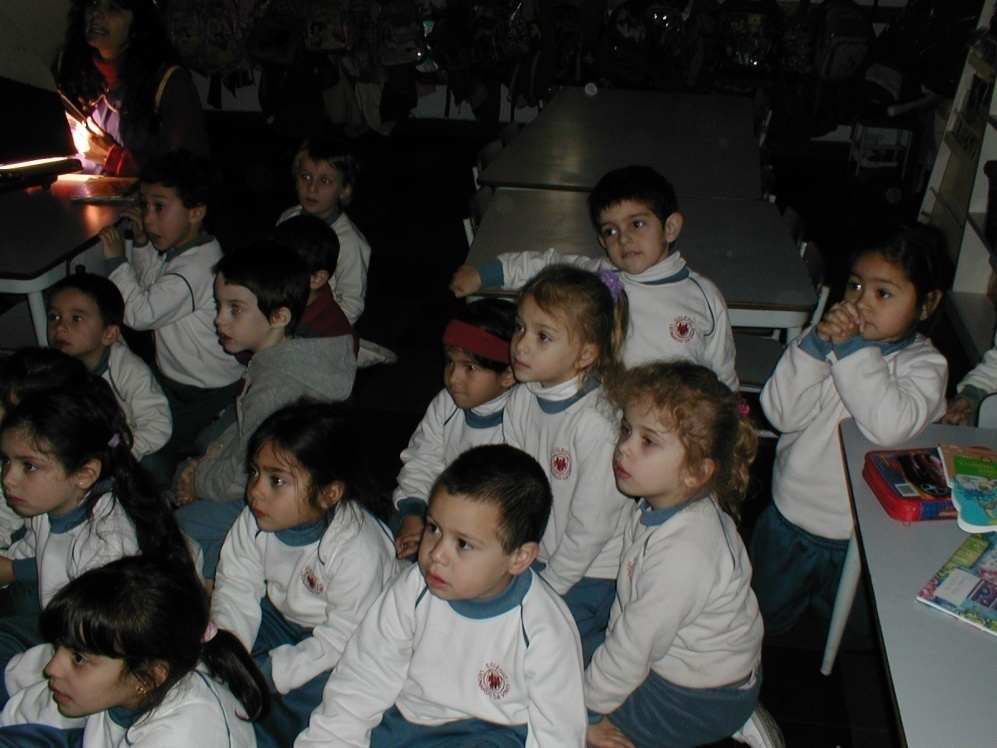 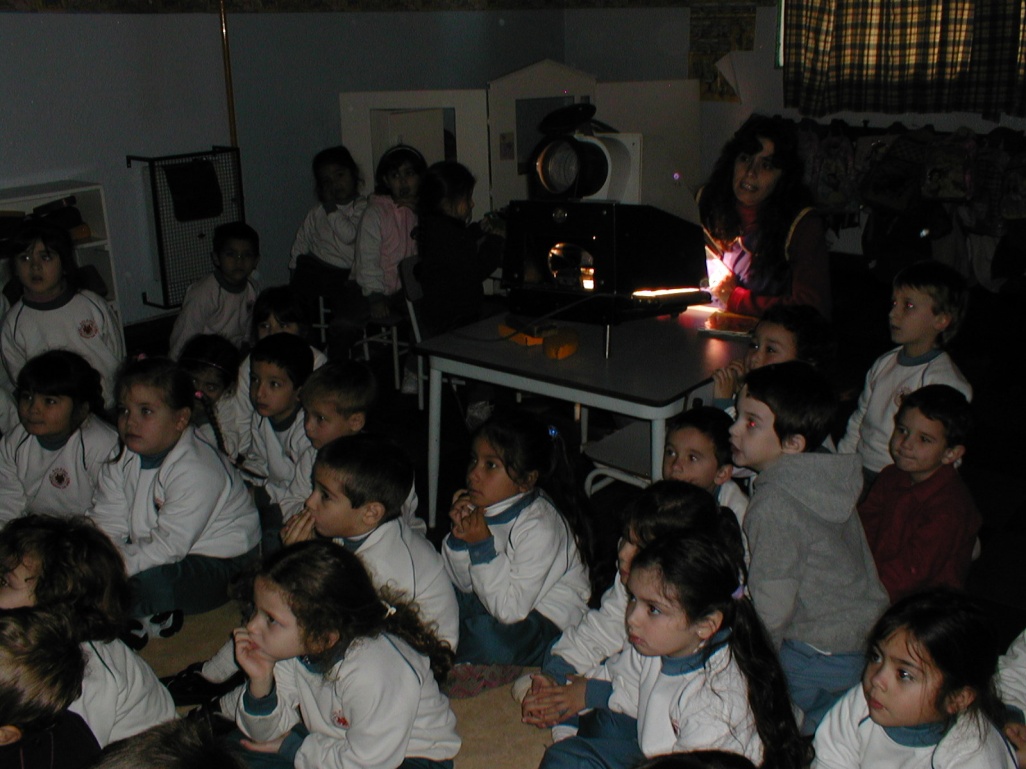 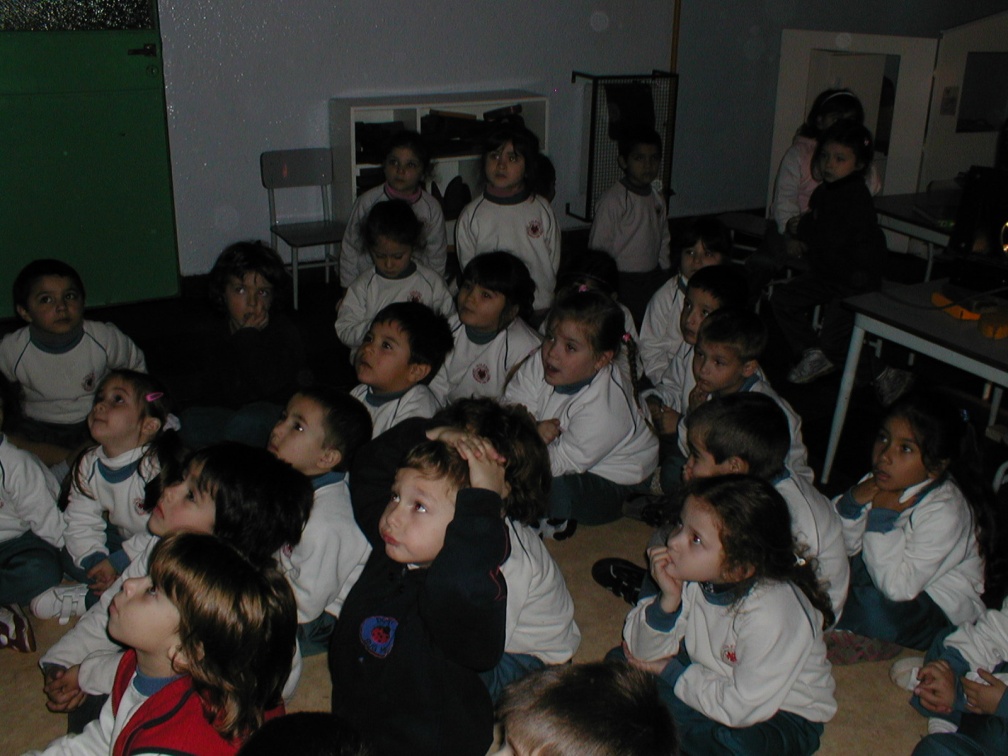 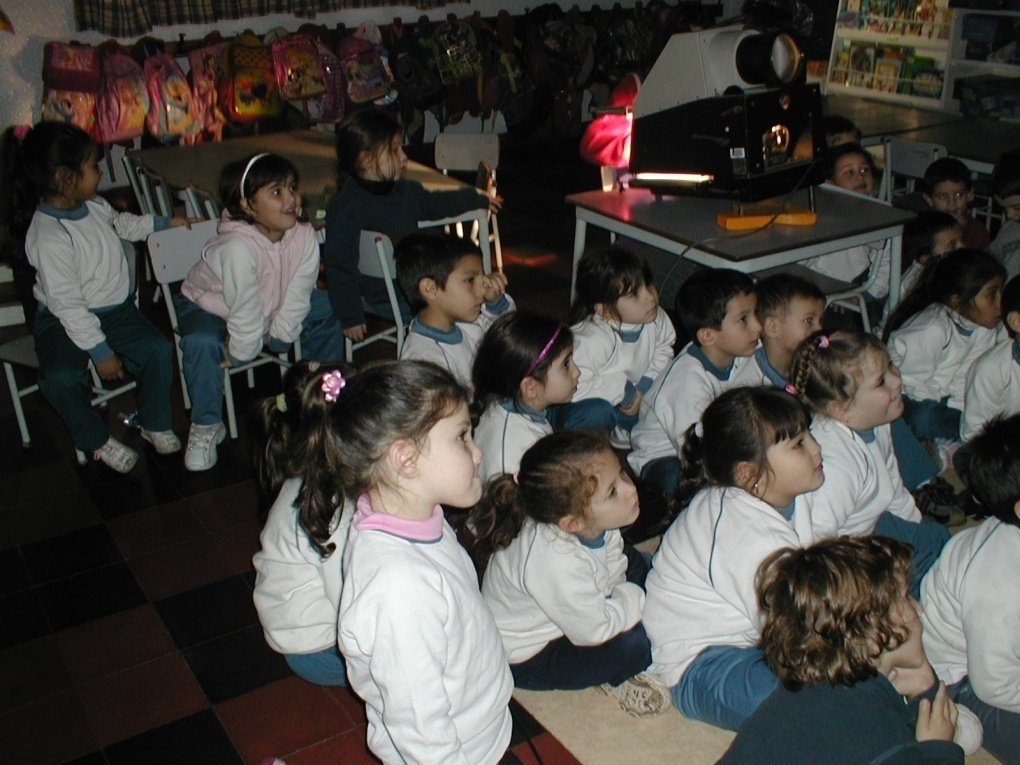 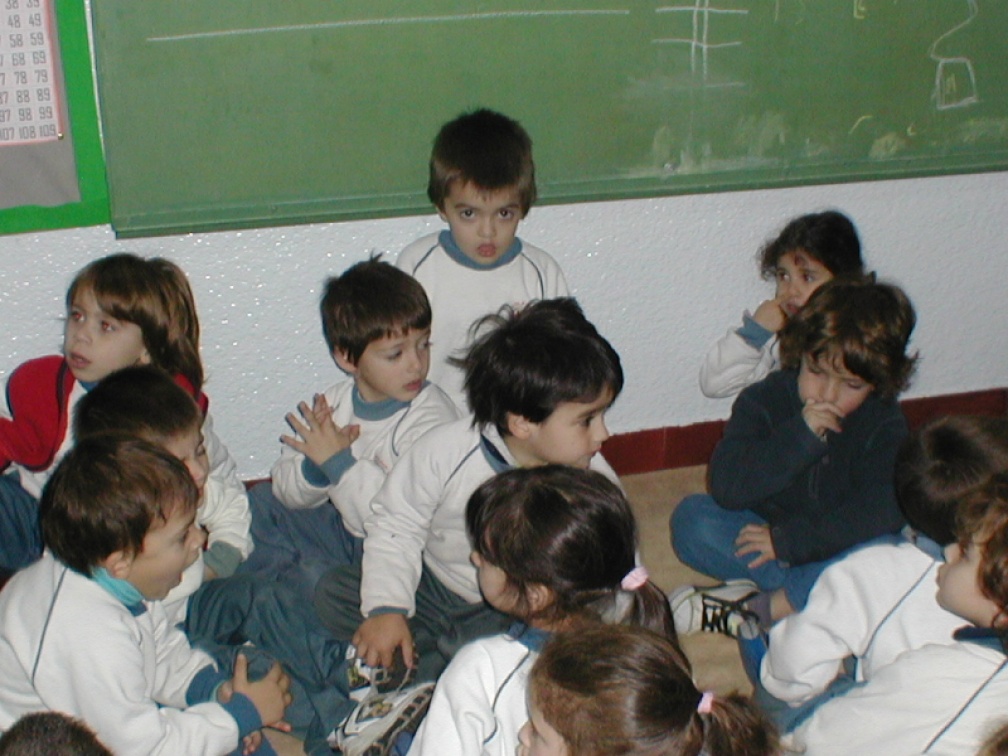 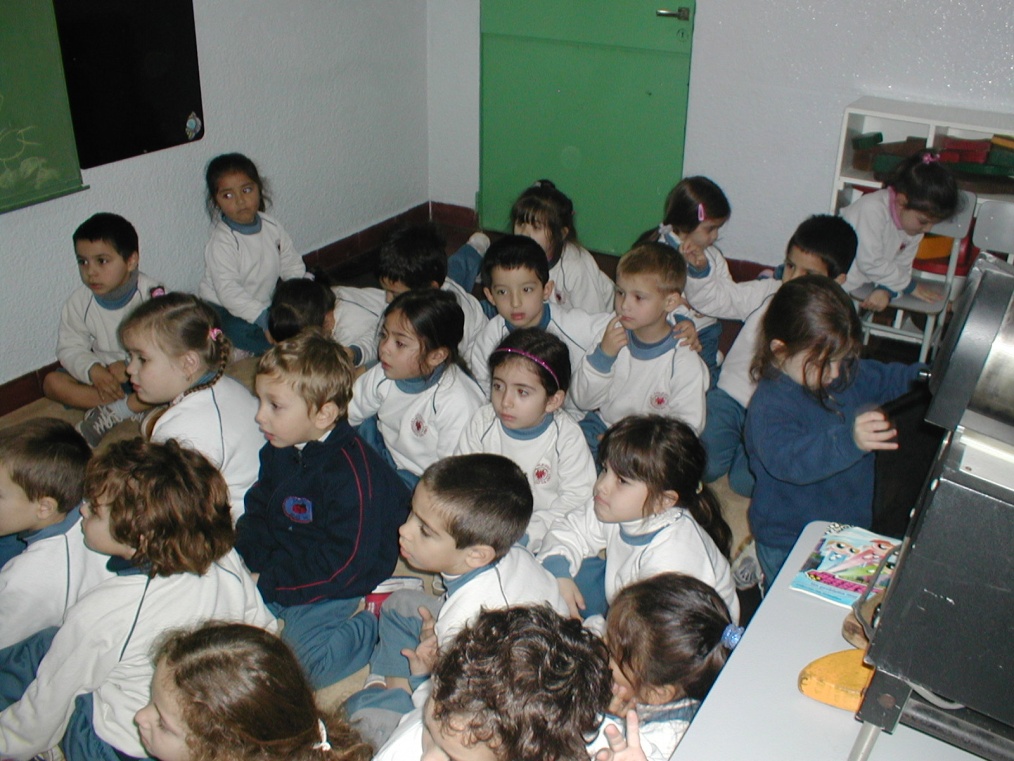 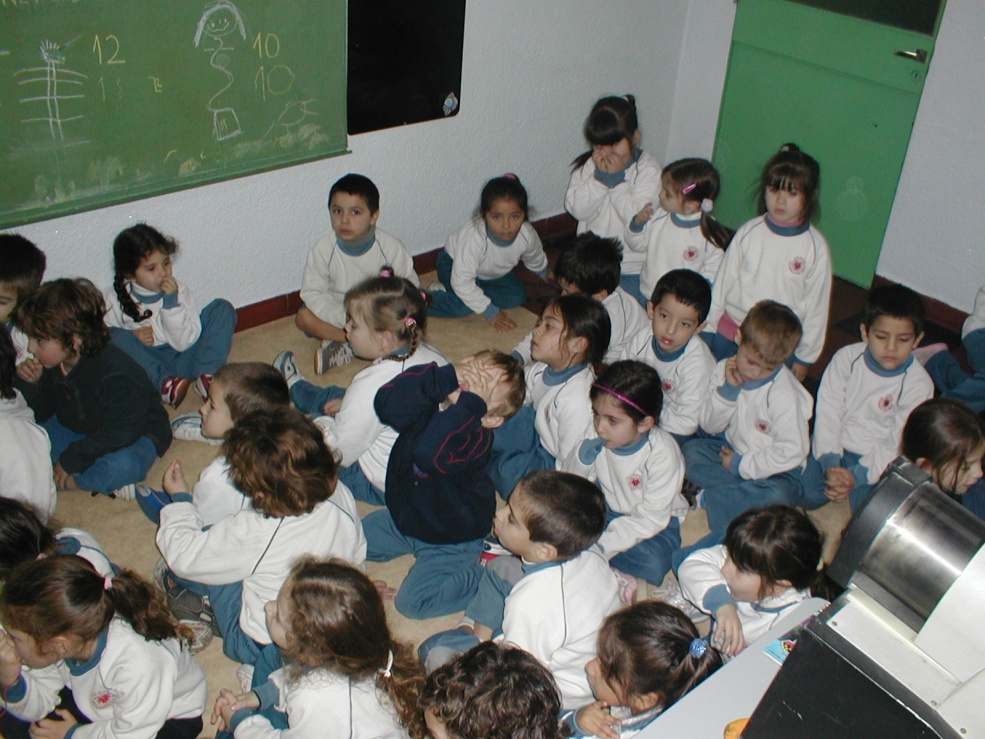 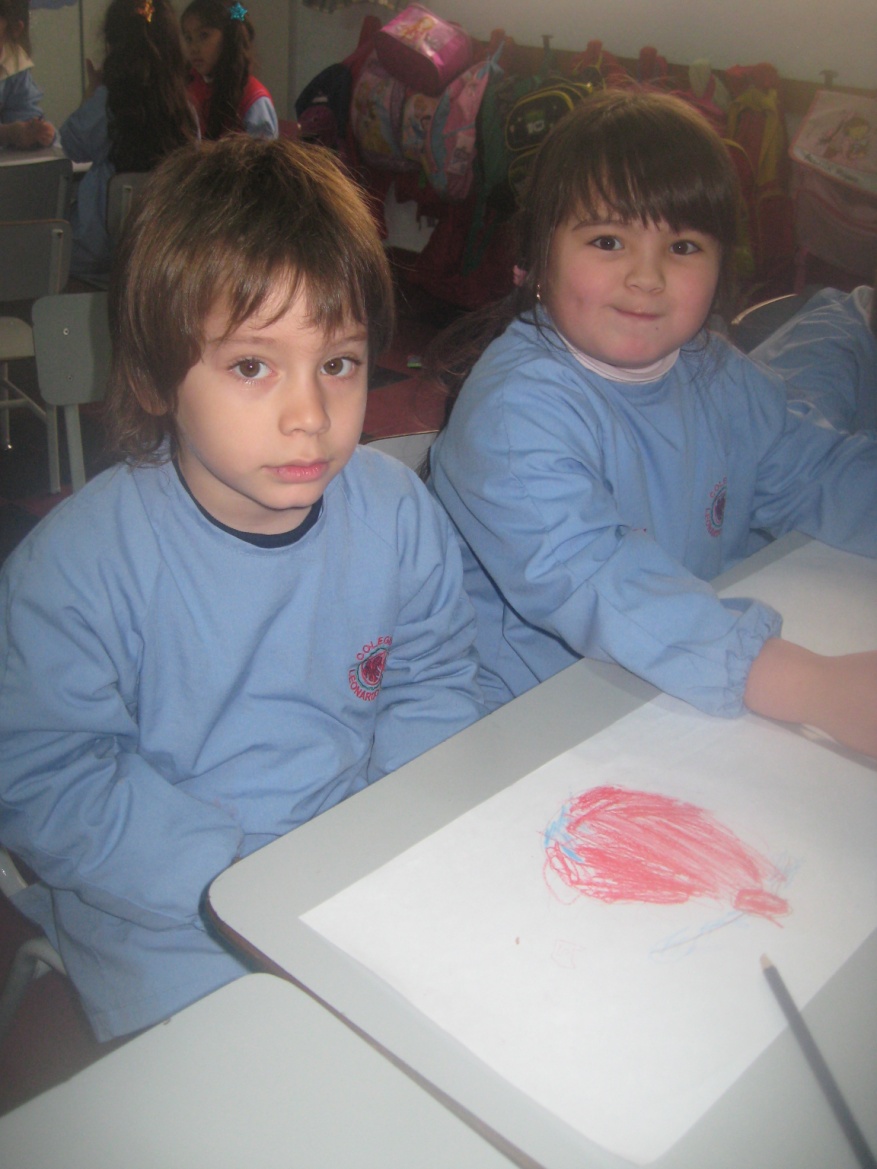 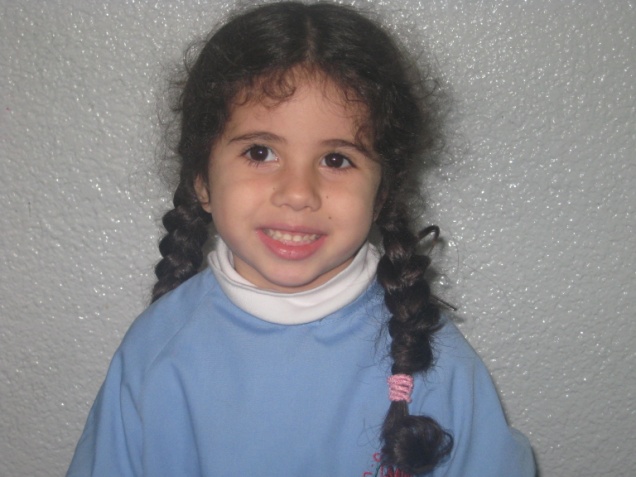 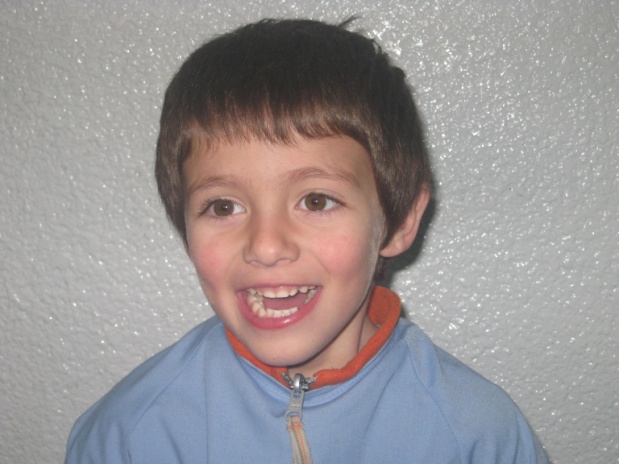 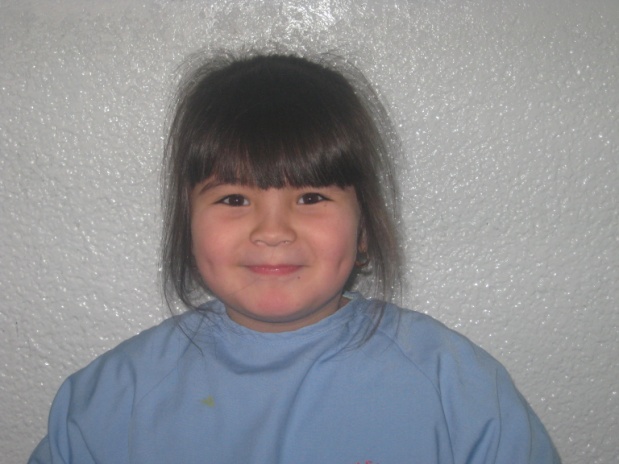 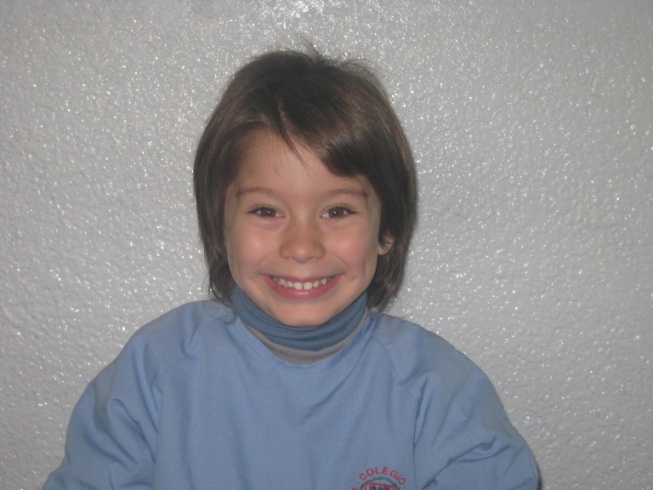 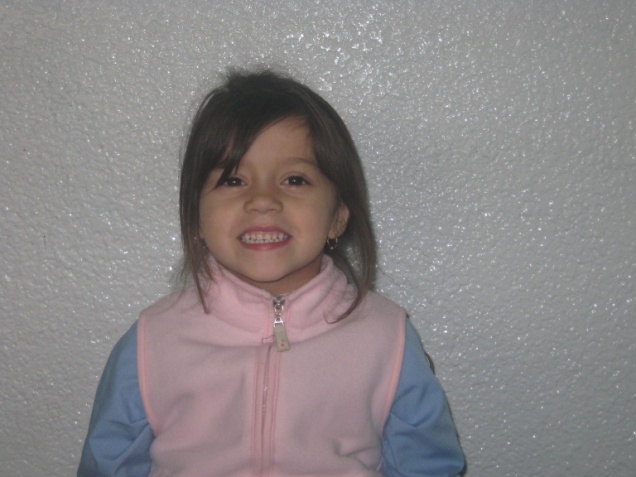 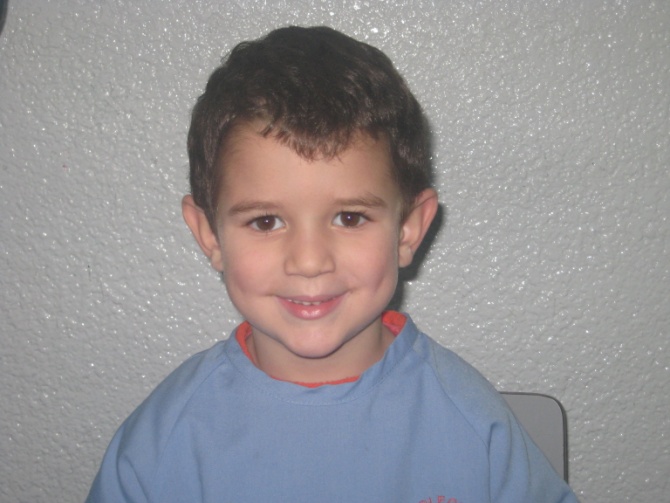 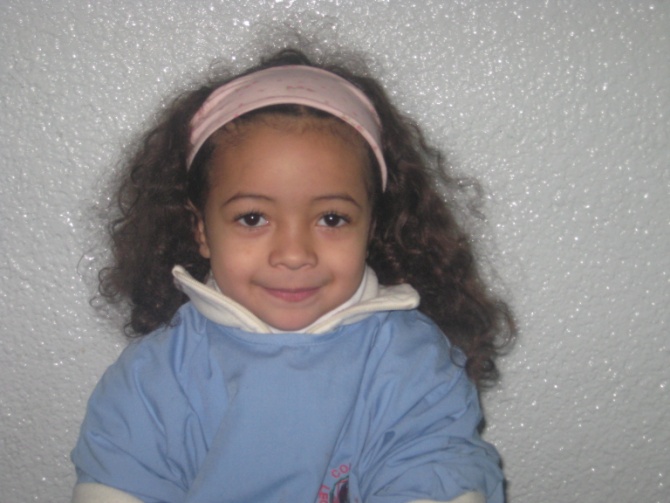 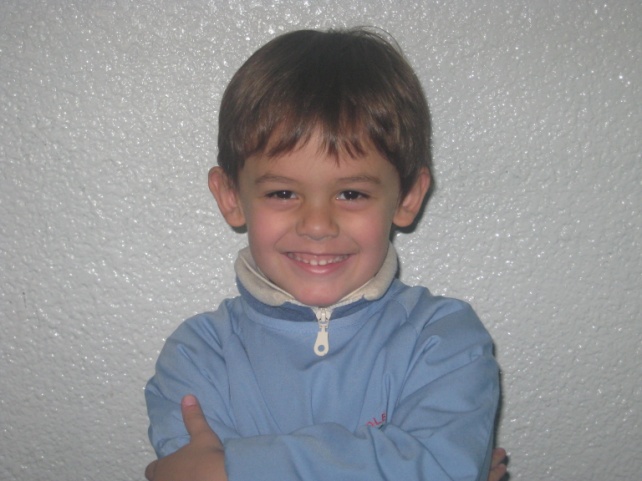 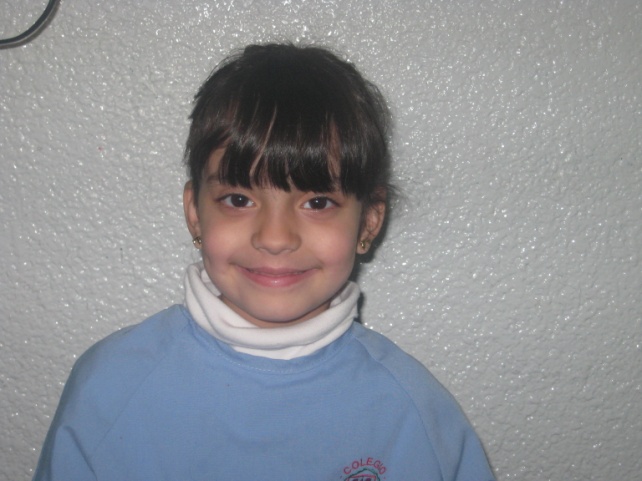 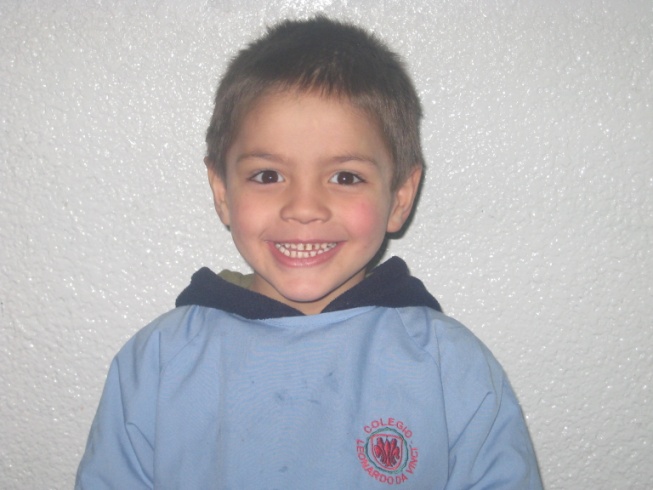 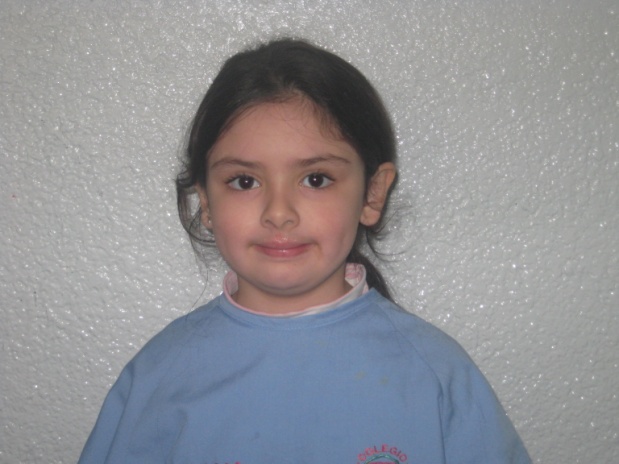 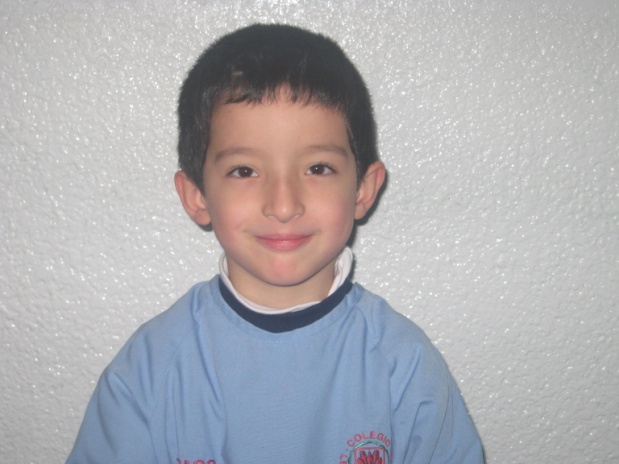 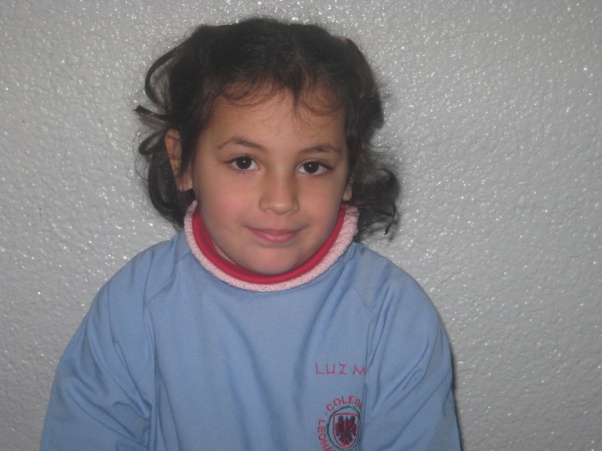 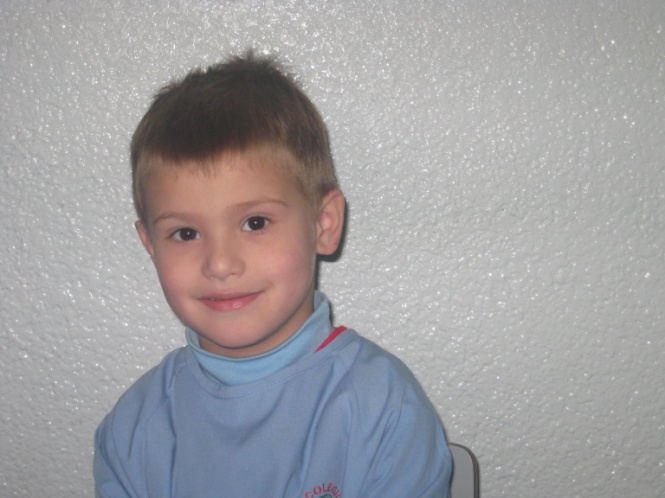 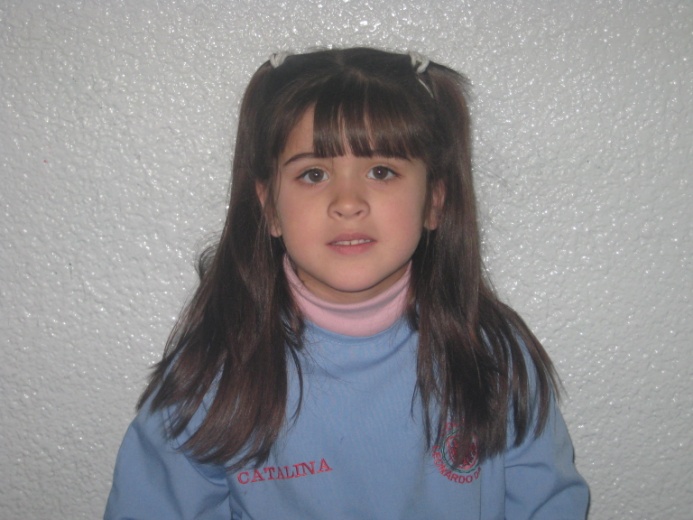 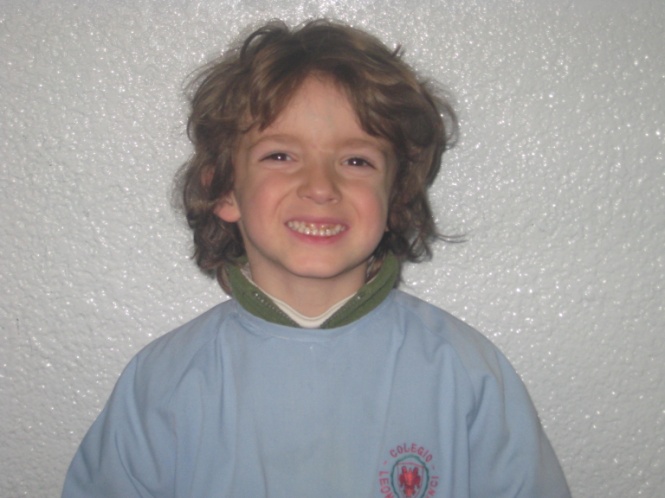 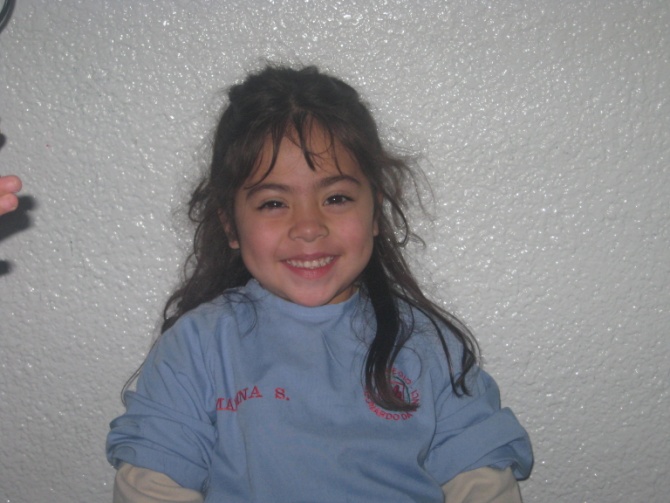 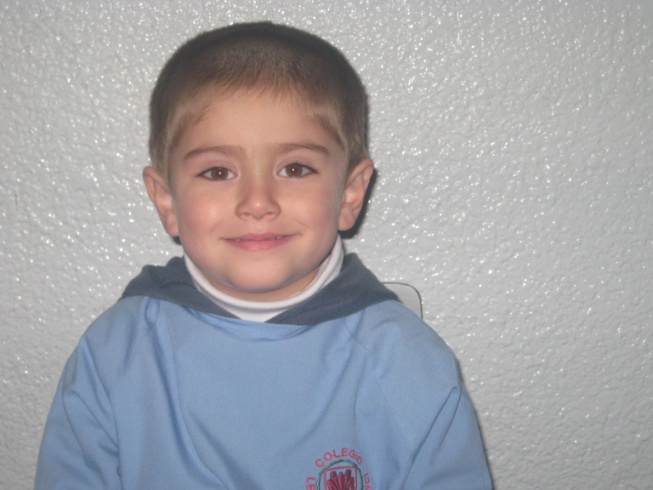 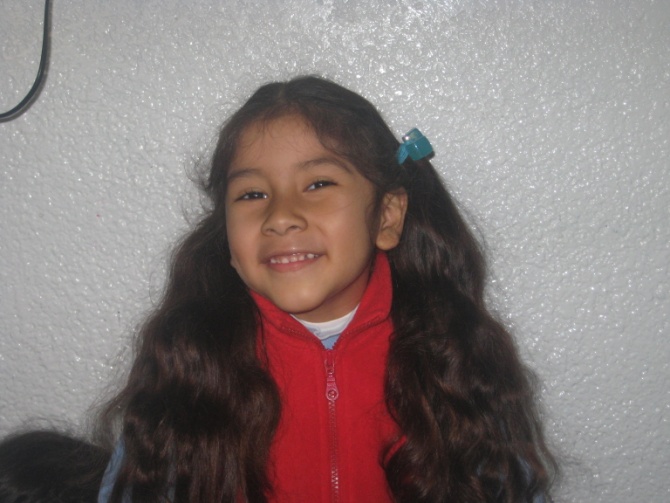 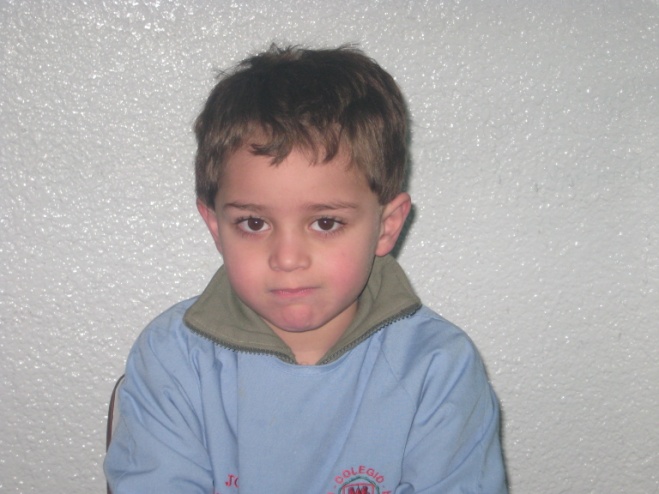 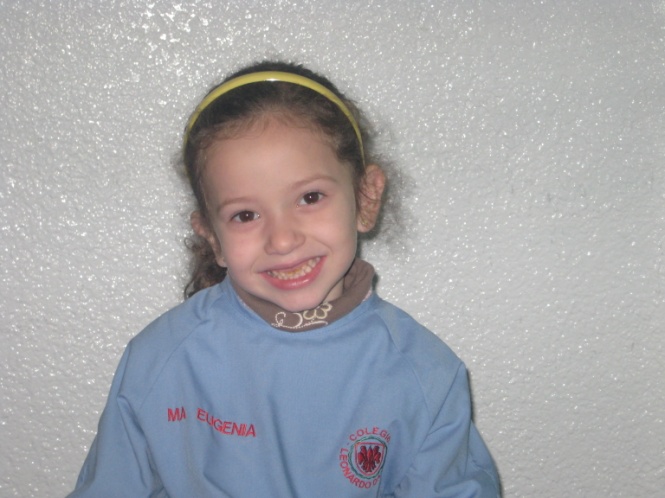 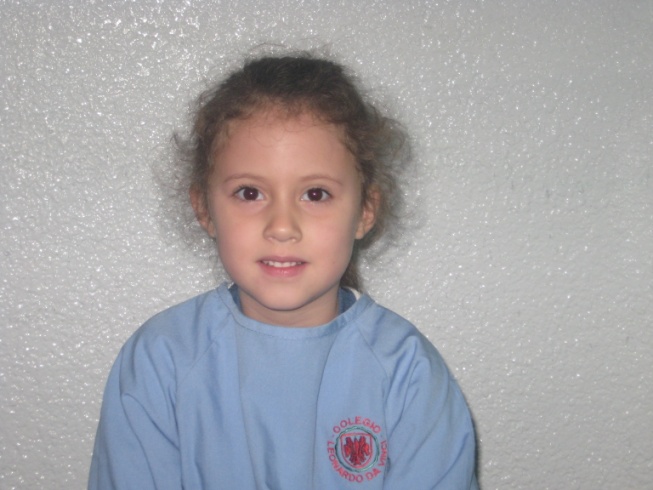 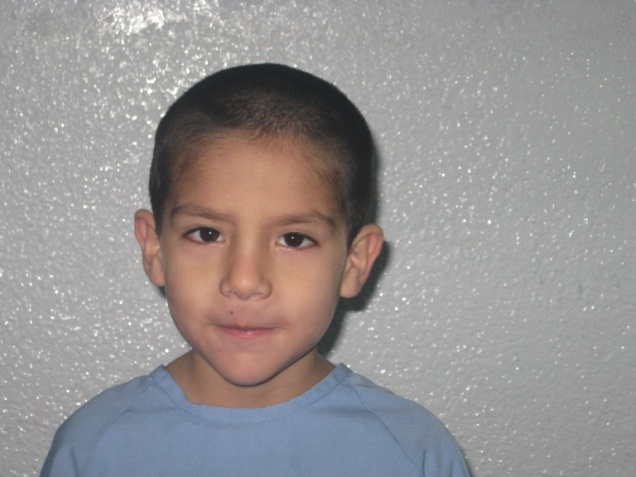 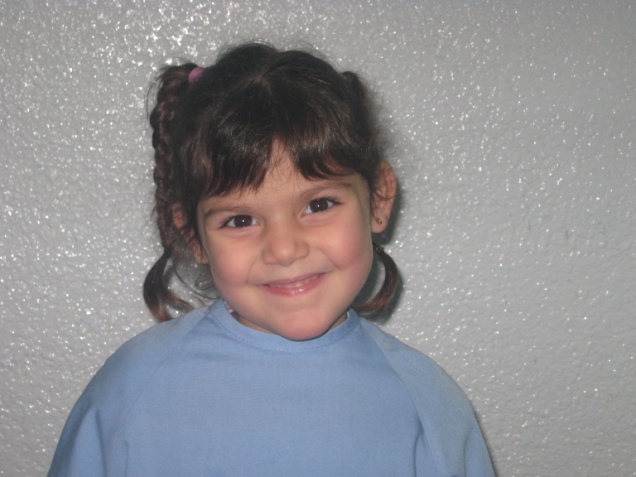 El Bien y el Mal se encontraron
en un día muy especial
El Mal.. .con su imperiosa soberbia
quiso al mundo poder deslumbrar,
haciendo valer con sus artimañas
un reino que sólo ante sus ojos,
podía a los demás maravillar.
El Bien... sus ojos ingenuos
a su alrededor tímidamente posó
y de una sola mirada
la situación inmediatamente entendió.
EL Mal con sus malas acciones
y sus falsos poderes al mundo engañó,
pero el Bien, con su infinita bondad
fue destejiendo lo que el Mal tejió.
Y así todos supieron que el Bien,
siempre al Mal venció, en cualquier
encuentro que entre ellos existió...
¡SÉ HÉROE POR TUS BONDADES
Y NO REY POR TUS MALDADES!                               
 SUSANA KRIEG
.